UNIT 17. WHAT WOULD YOU LIKE TO EAT?
LESSON 2
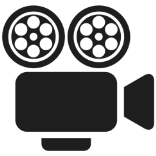 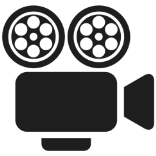 banana
rice
Four bowls
sausages
Three bottles
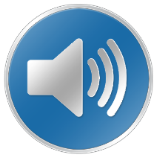 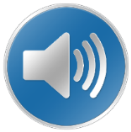 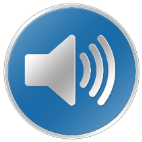 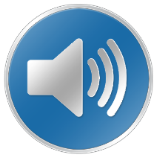 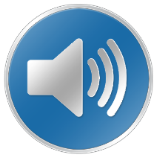 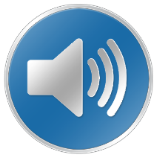 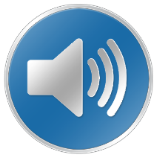 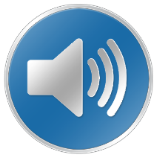 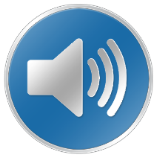 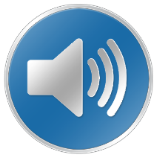 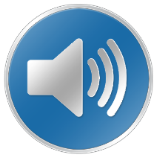 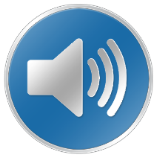 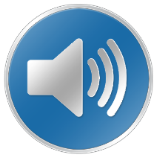 1. Vocabulary
- banana
- bowl
- sausages
- bottle
2. Model sentence
How many bananas do you eat everyday?
I eat four bananas.
How much water do you eat everyday?
I drink three bottles.
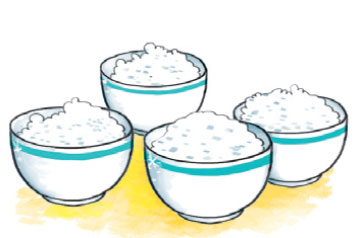 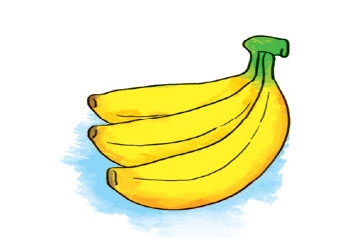 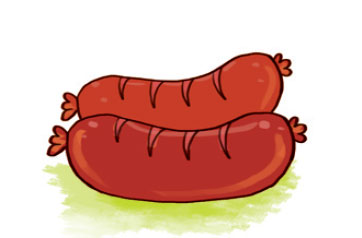 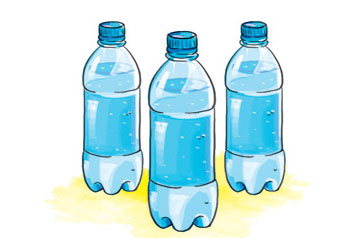 How many                 do you eat every day?
bananas
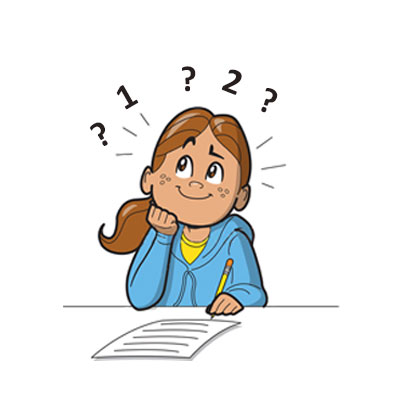 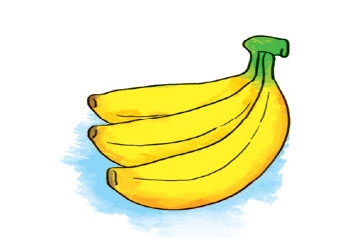 I eat
three bananas.
How much        do you eat every day?
rice
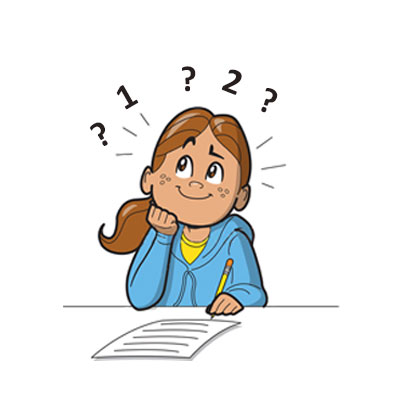 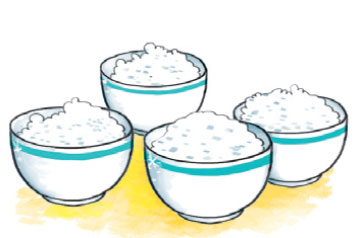 I eat
four bowls of rice.
How many                  do you eat every day?
sausages
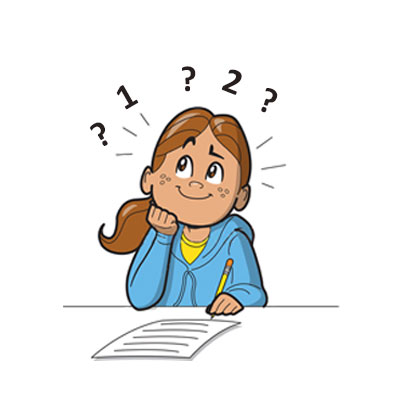 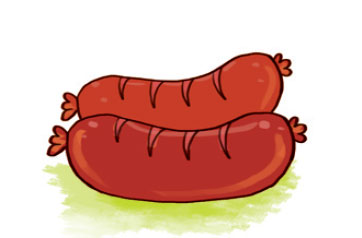 I eat
two sausages.
How much           do you eat every day?
water
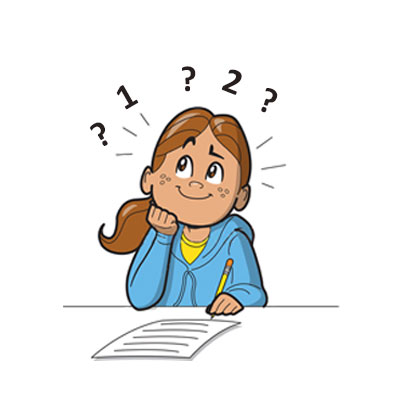 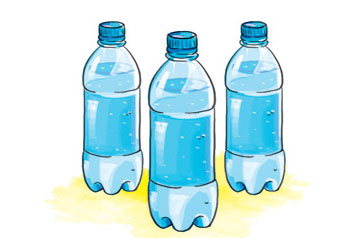 I drink
three bottles.
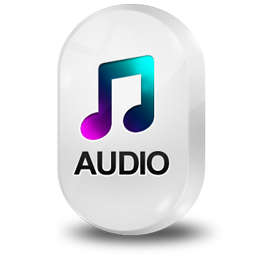 LISTEN AND circle
1.How many bananas does Tony eat every day?
a.One.                           b.Two.                        c.Three.
2.How much rice does Nam eat every day?
a.Two bowls.               b.Three bowls.          c.Four bowls.
3.How much water does Mai drink every day?
a.Three bottles.           b.Four bottles.          c.Five bottles.
4.How many sausages does Tom eat every day?
a.One.                           b.Two.                         c.Three.
1
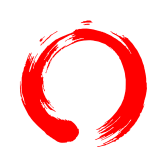 2
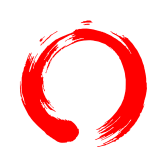 3
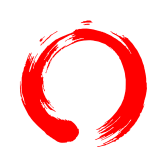 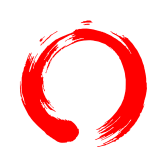 4
READ AND COMPLETE
milk
healthy
How much
Shouldn’t
How many
Mai: What do you usually have for breakfast?
Tom: Some bread with butter, sausages, eggs, chocolate and milk.
Mai: (1)                         sausages and eggs do you have?
Tom: I usually have two sausages and one egg.
Mai: (2)                     chocolate do you eat?
Tom: One or two bars.
Mai: And how much (3)             do you drink?
Tom: A big glass.
Mai: You (4)                  eat too many sausages and chocolate bars.
Tom: Why not?
Mai: Because they’re not very (5)                          !
How many
How much
milk
shouln’t
healthy
Labling food and drink
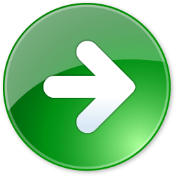 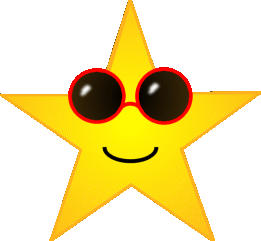 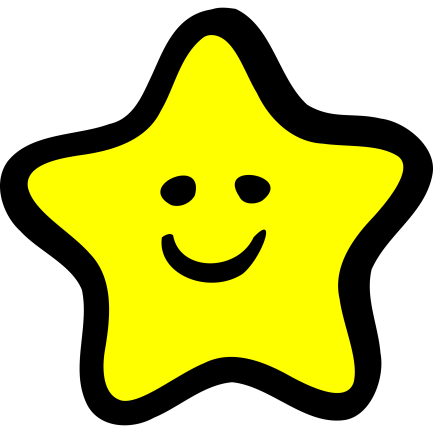 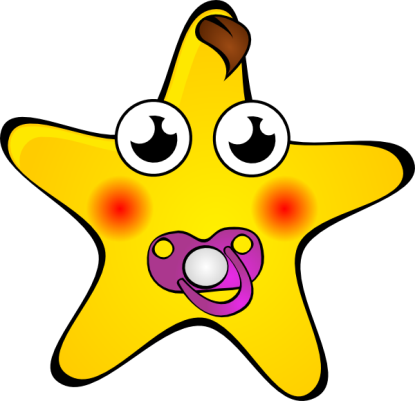 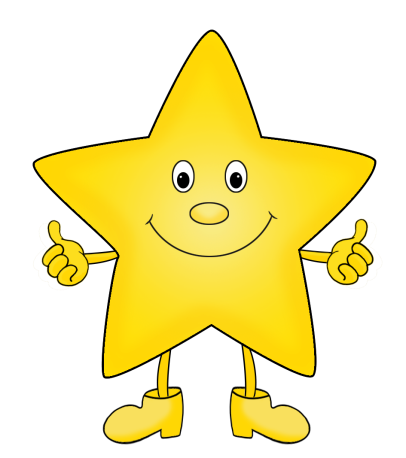 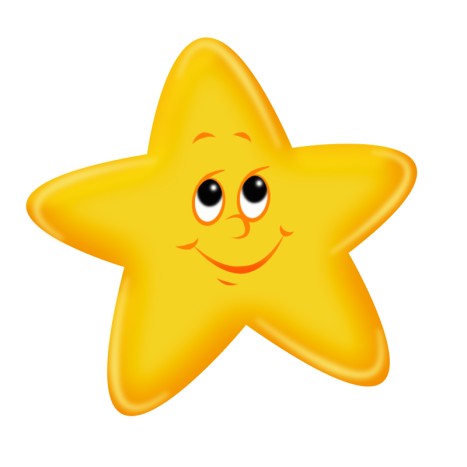 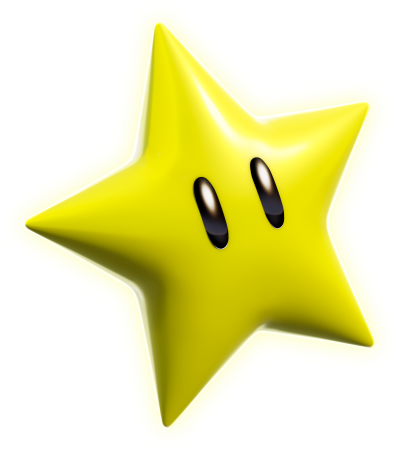 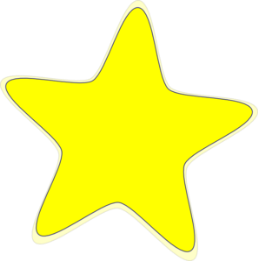 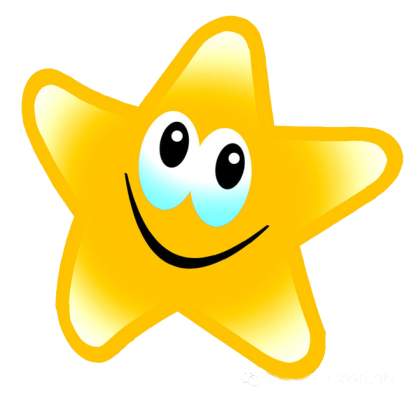 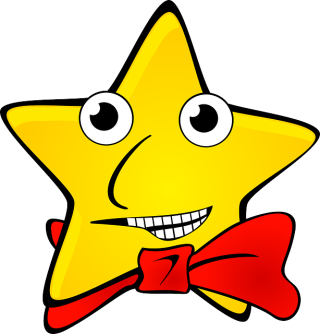 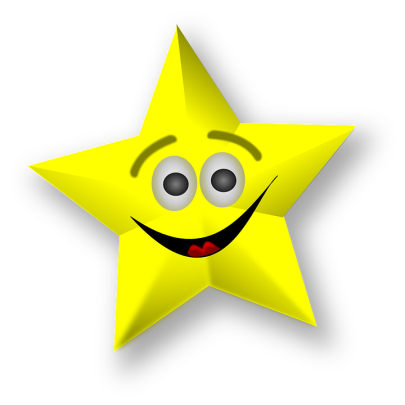 LUCKY STARS
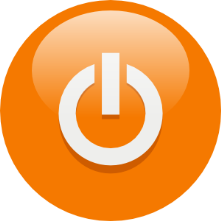 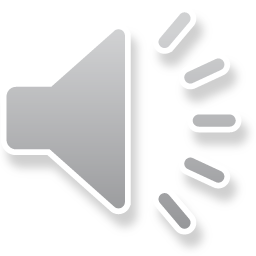 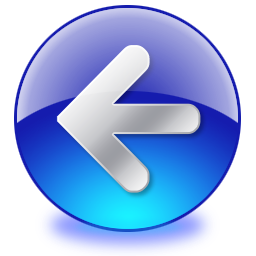 +5
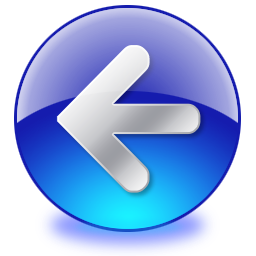 -5
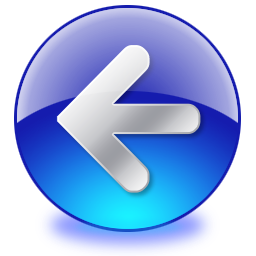 fish
chocolate
sweets
biscuits
A
B
C
D
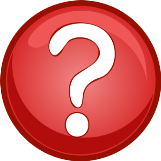 QUESTION 01
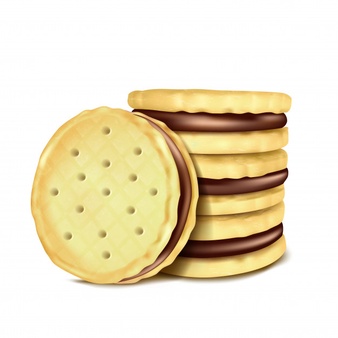 I’d like some … , please
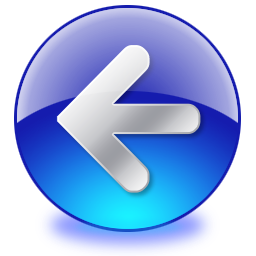 A glass of water
A dish of fish
A bar of chocolate
A packet of biscuits
A
B
C
D
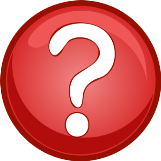 QUESTION  02
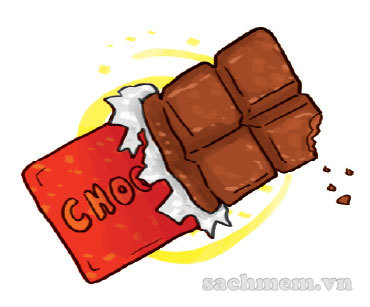 I’d like … , please
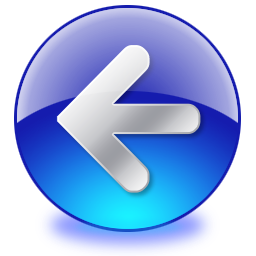 A glass of milk
A cup of tea
A glass of soda
A glass of orange juice
A
B
C
D
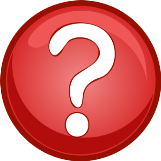 QUESTION 03
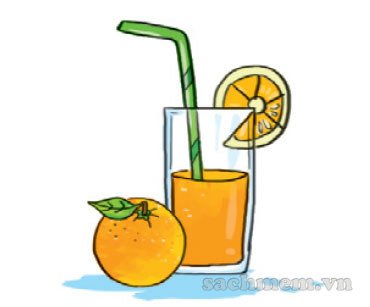 I’d like … , please
.
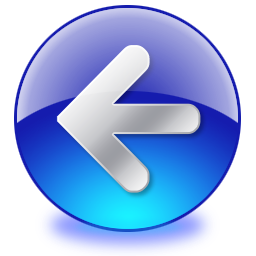 A carton of lemonade
A glass of milk
A cup of tea
A bottle of water
A
B
C
D
QUESTION 04
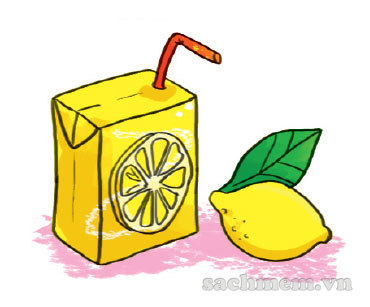 I’d like  … , please
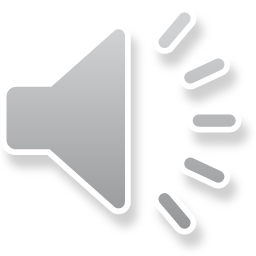 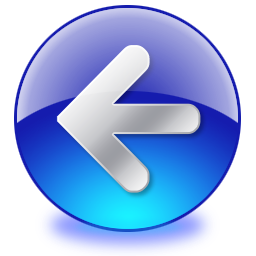 A bowl of rice
A bowl of soup
A dish of beef
A bowl of noodles
A
B
C
D
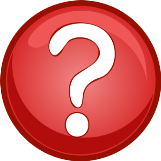 QUESTION 05
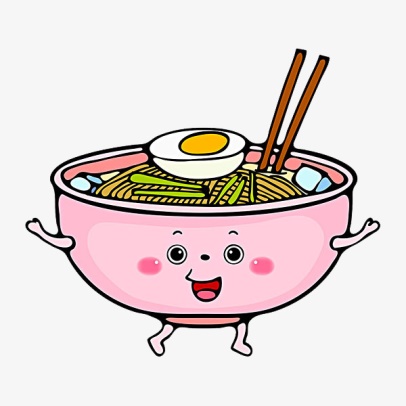 I’d like  … , please
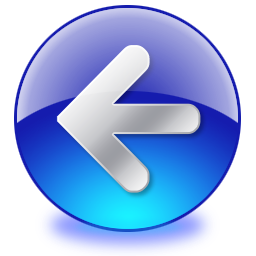 A piece of meat
A piece of bread
A piece of sandwich
A packet of biscuits
A
B
C
D
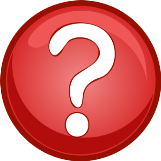 QUESTION  06
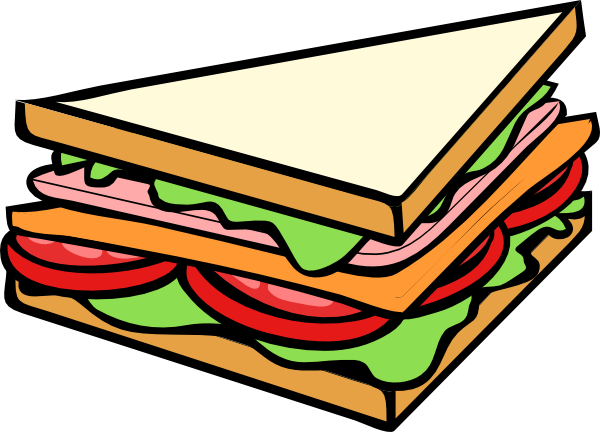 I’d like … , please
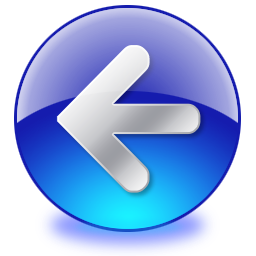 A dish of pork
A dish of fish
A dish of beef
A dish of chicken
A
B
C
D
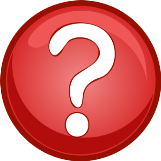 QUESTION 07
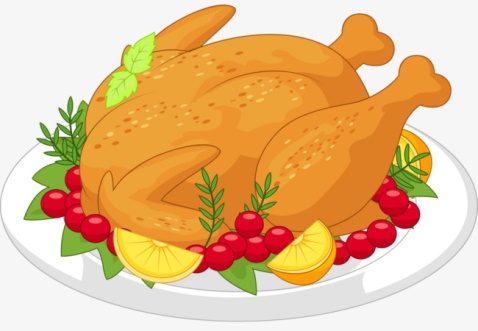 I’d like … , please
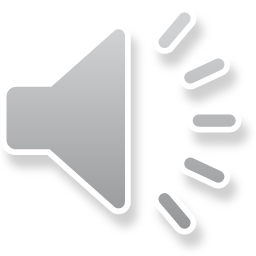 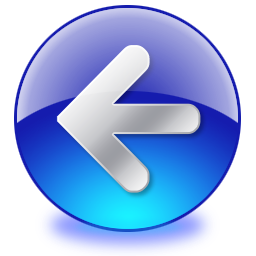 A dish of chicken
A dish of vegetables
A dish of fish
A dish of pork
A
B
C
D
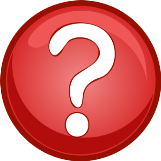 QUESTION 08
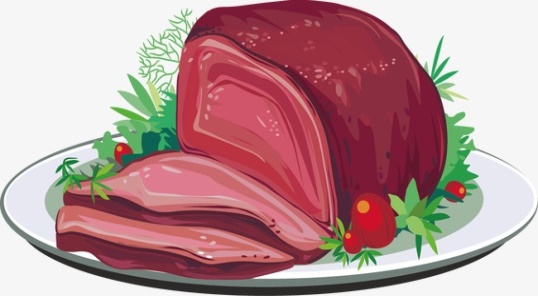 I’d like some … , please
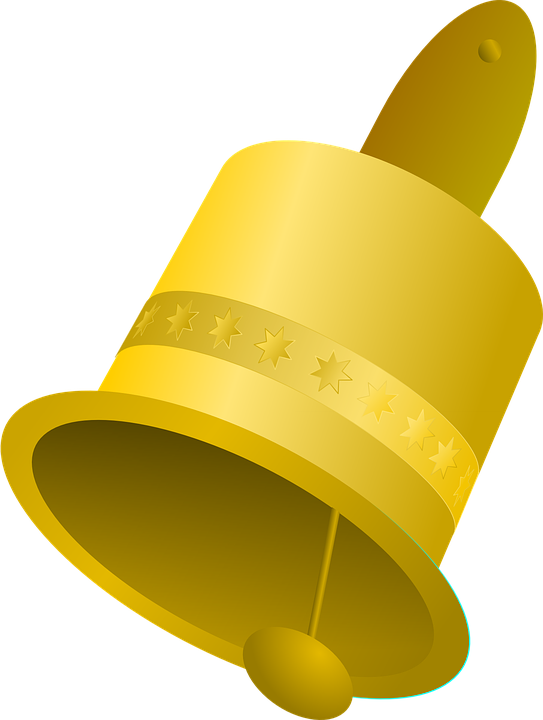 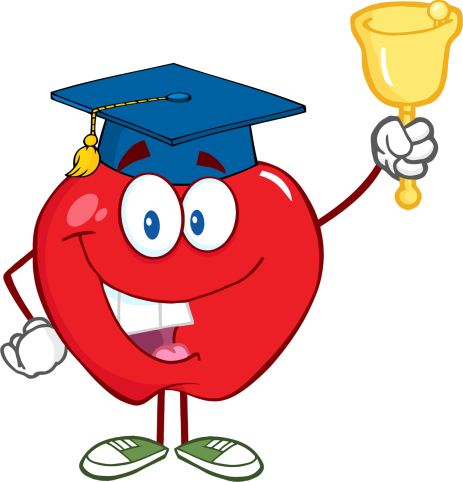